IN-CLASS Activity 1Programming Simulationby David Aguilera
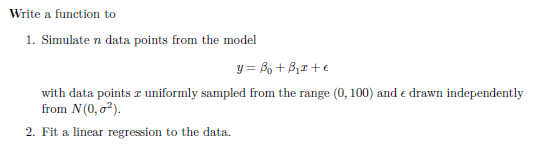 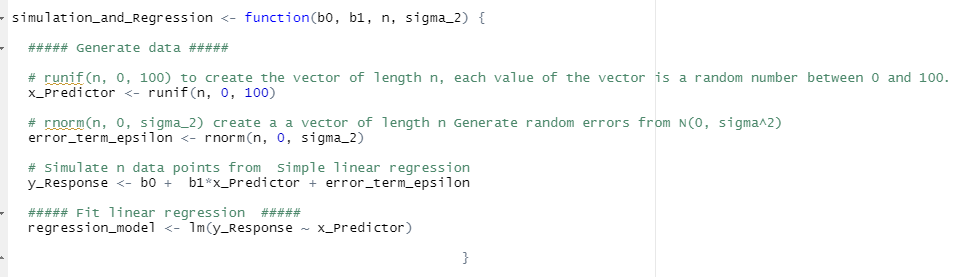 PRESENTATION TITLE
1
Argument inputs ( b0,b1,n,sigma)
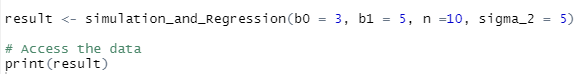 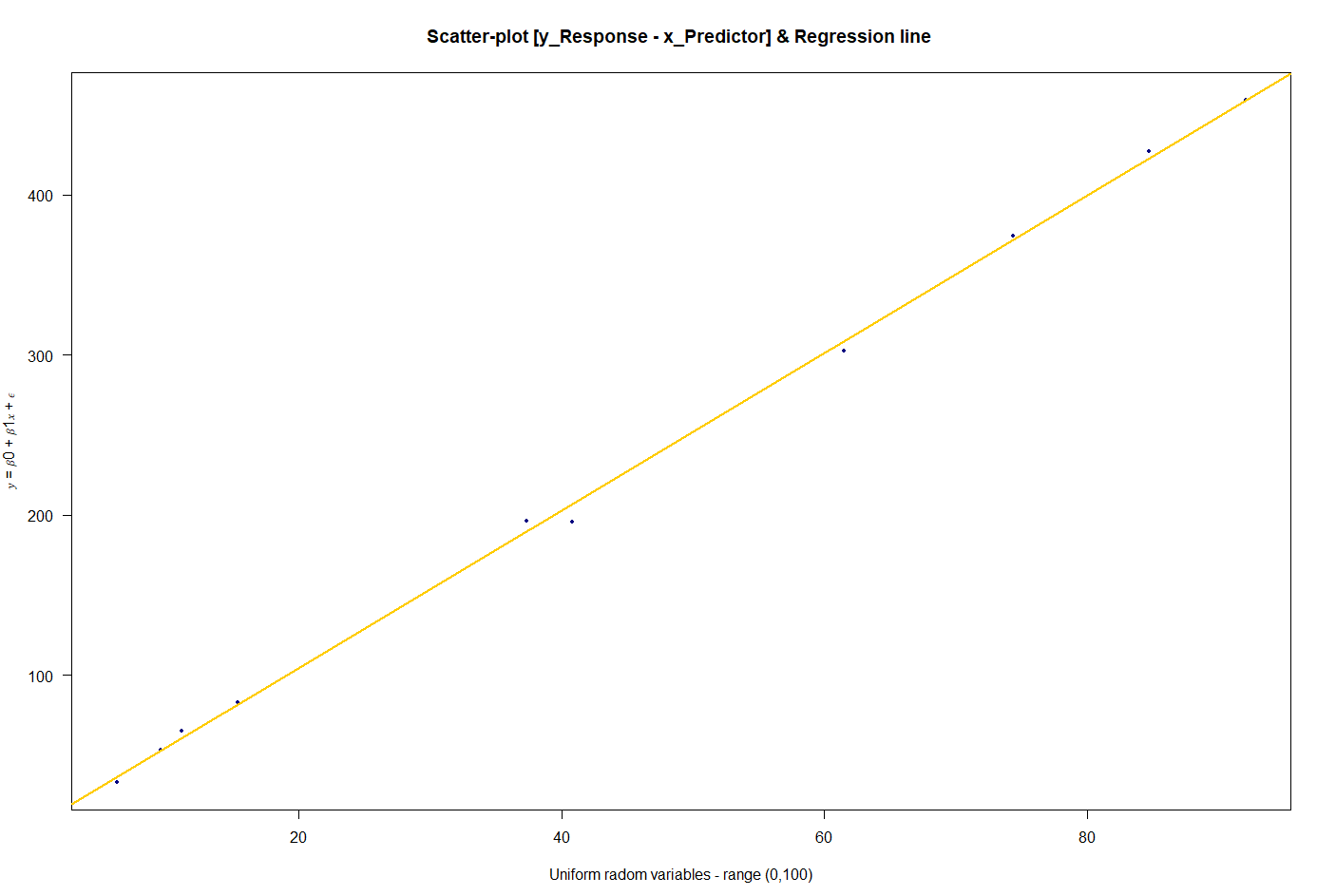 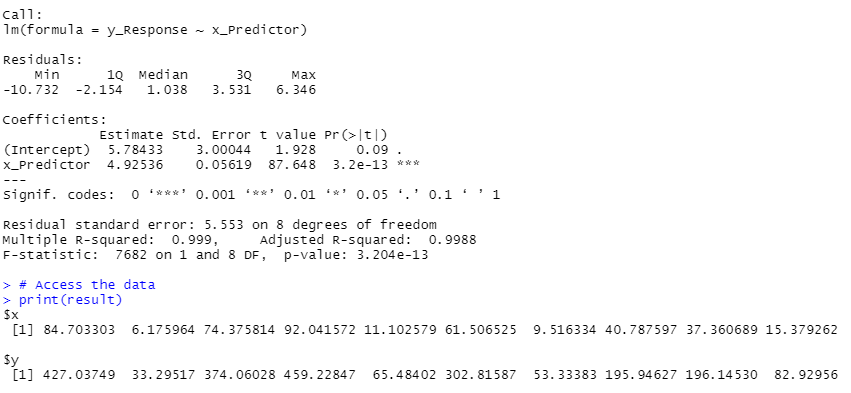 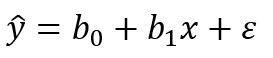 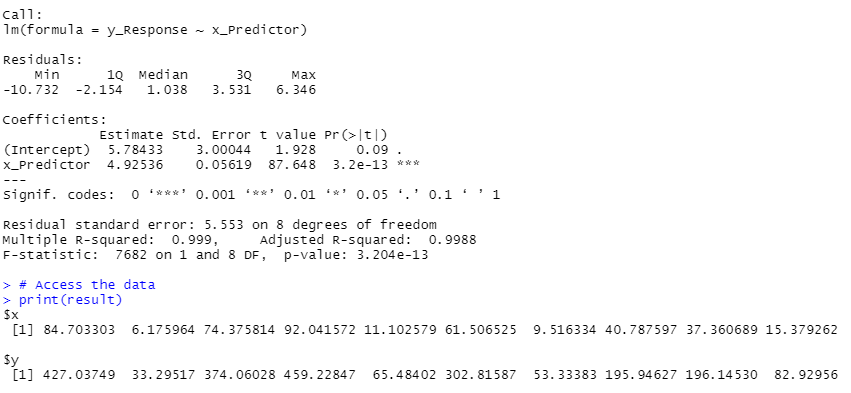 2
Argument inputs ( b0,b1,n=increase sample size, sigma)
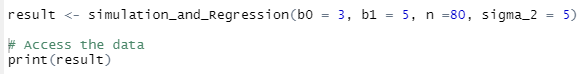 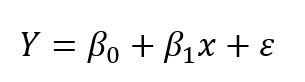 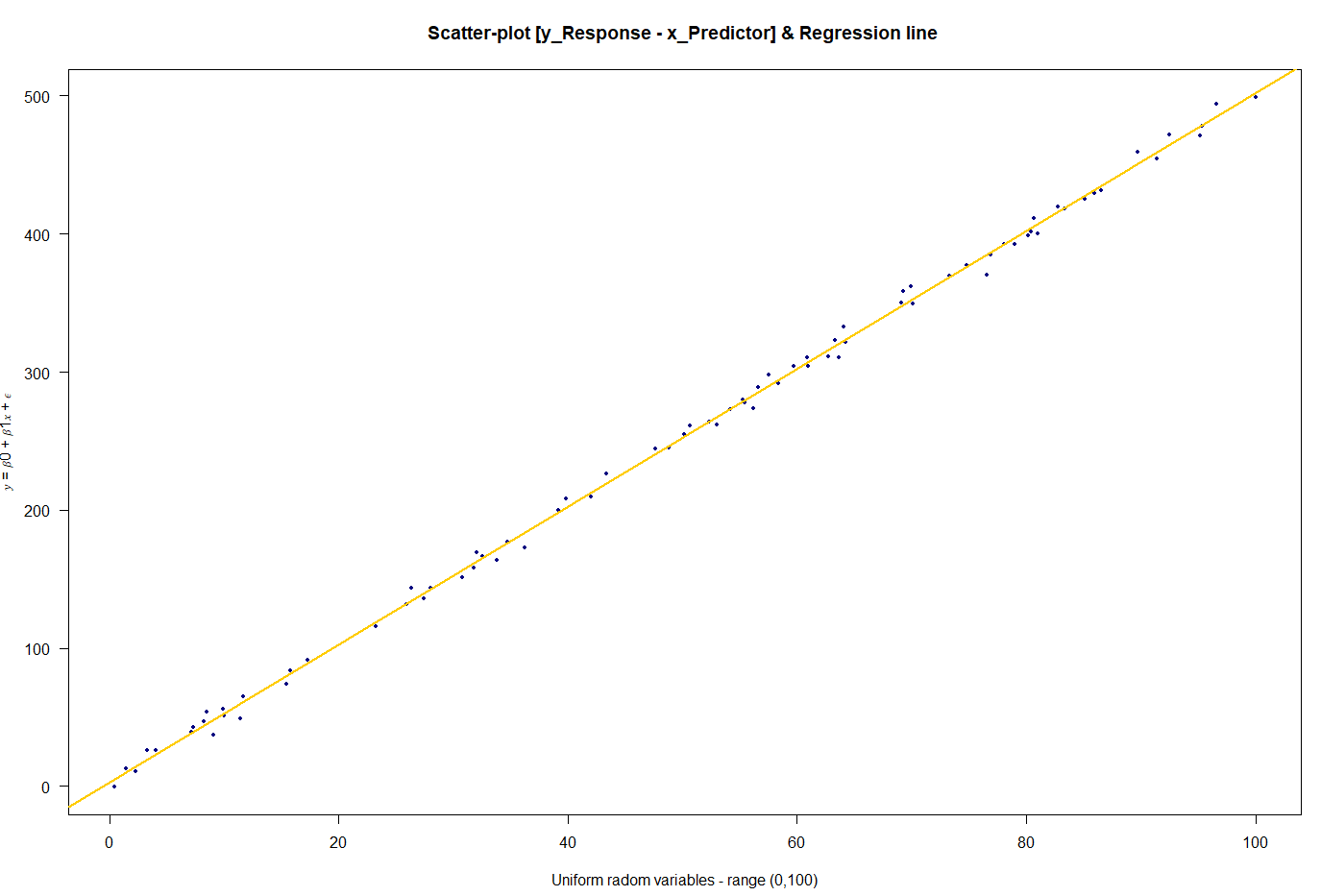 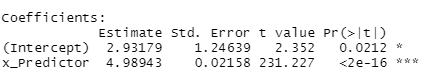 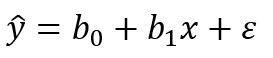 3
Argument inputs ( b0,b1,n=increase sample size, sigma)
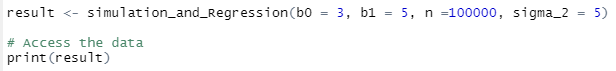 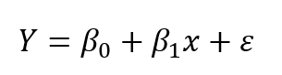 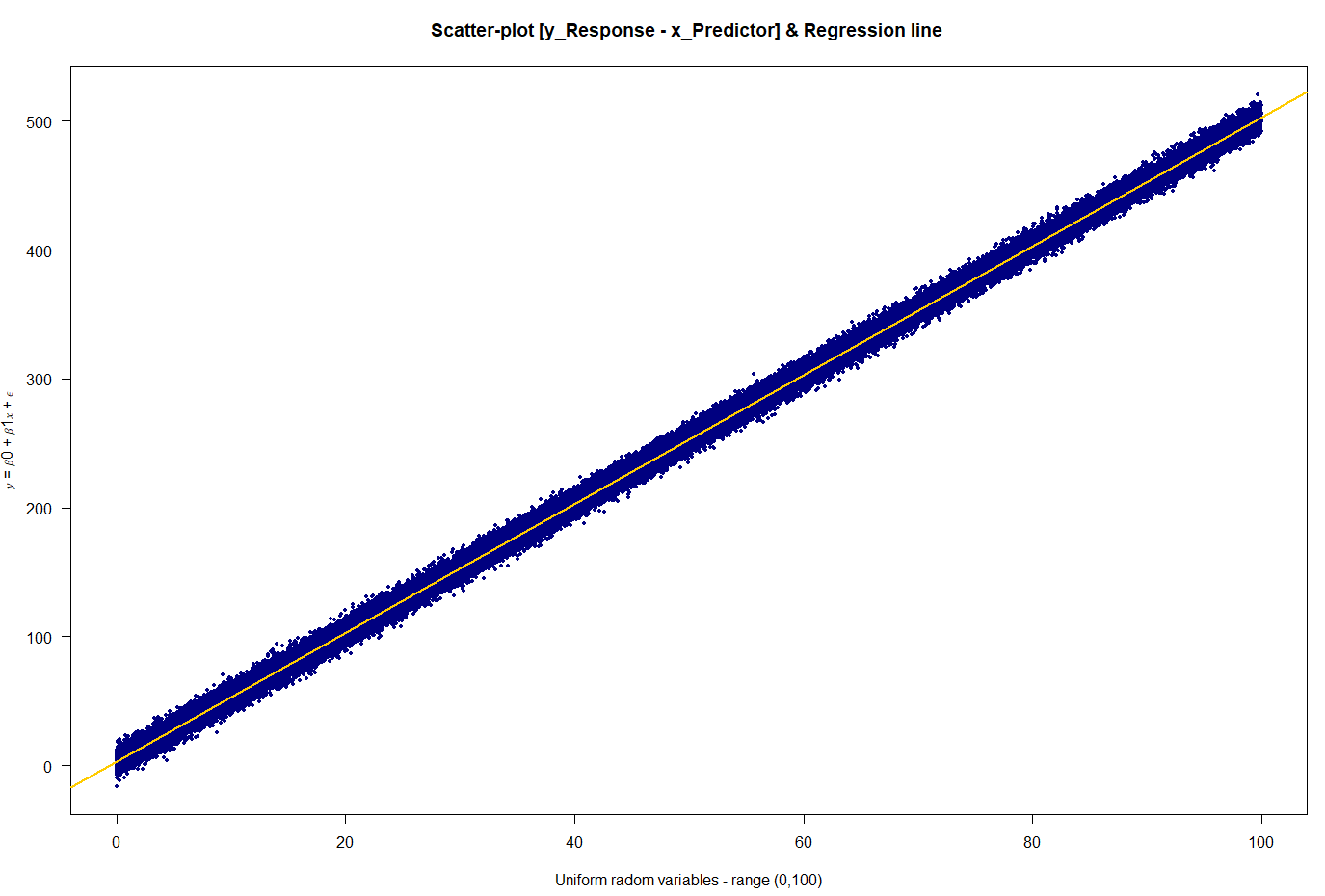 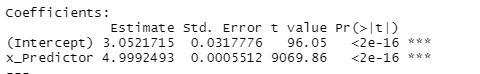 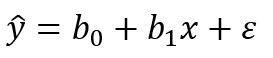 4
What happens to the parameter estimates when the sample size (n) is increased?
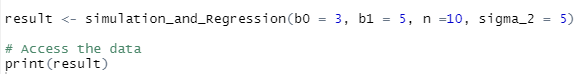 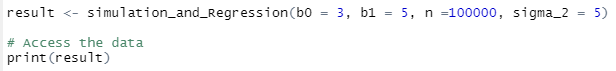 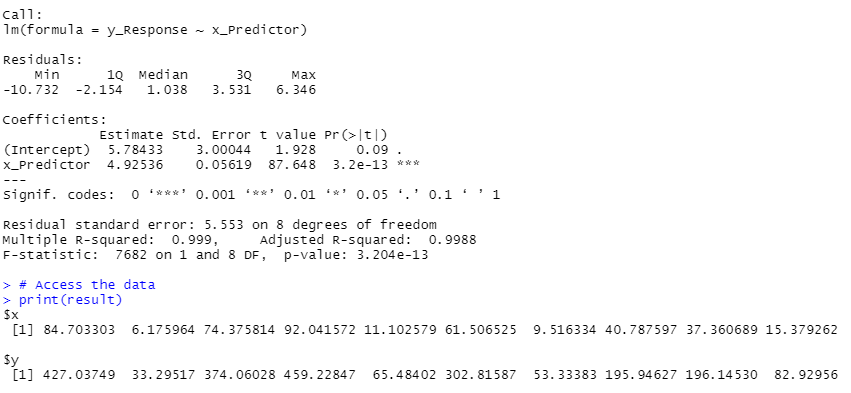 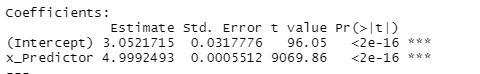 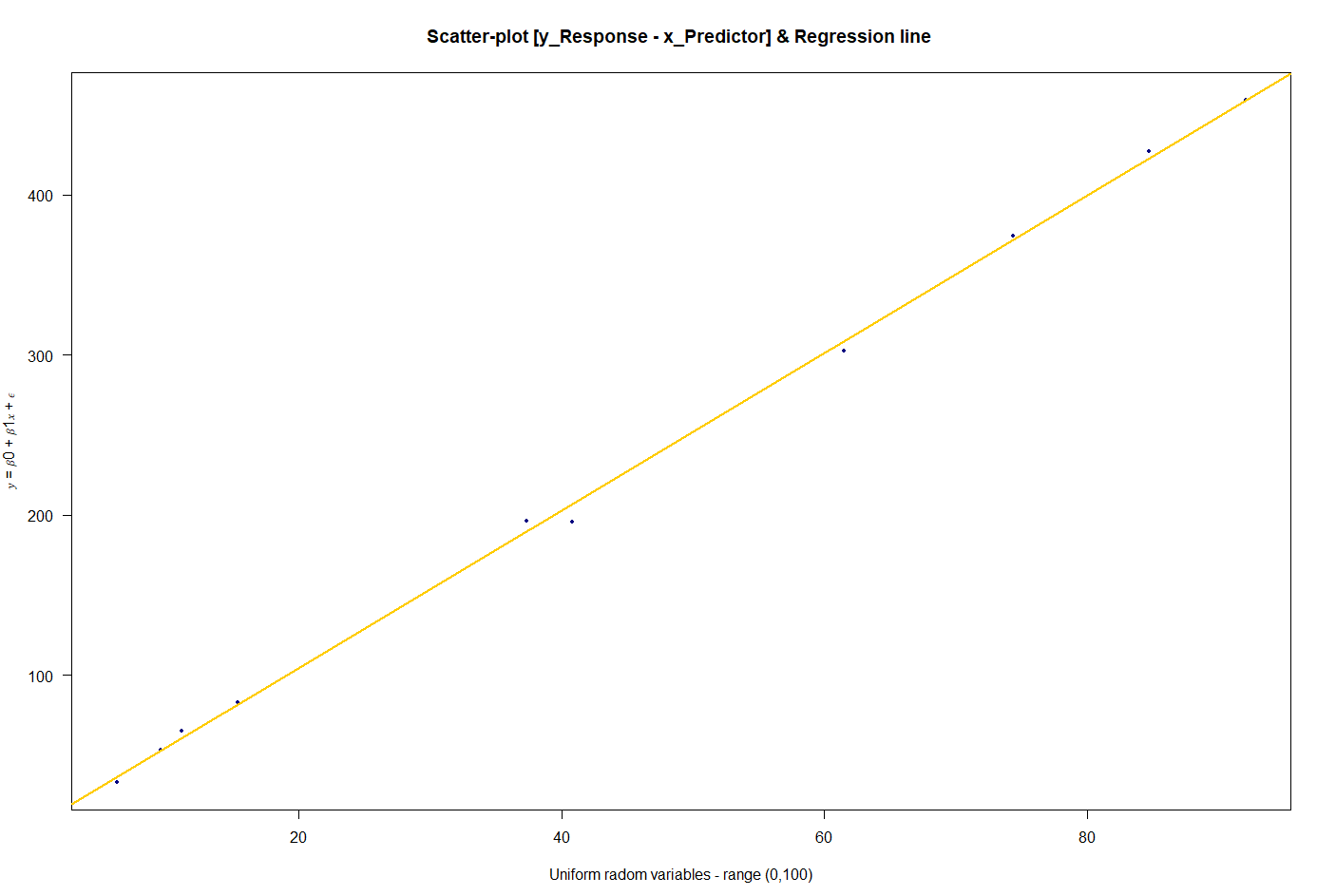 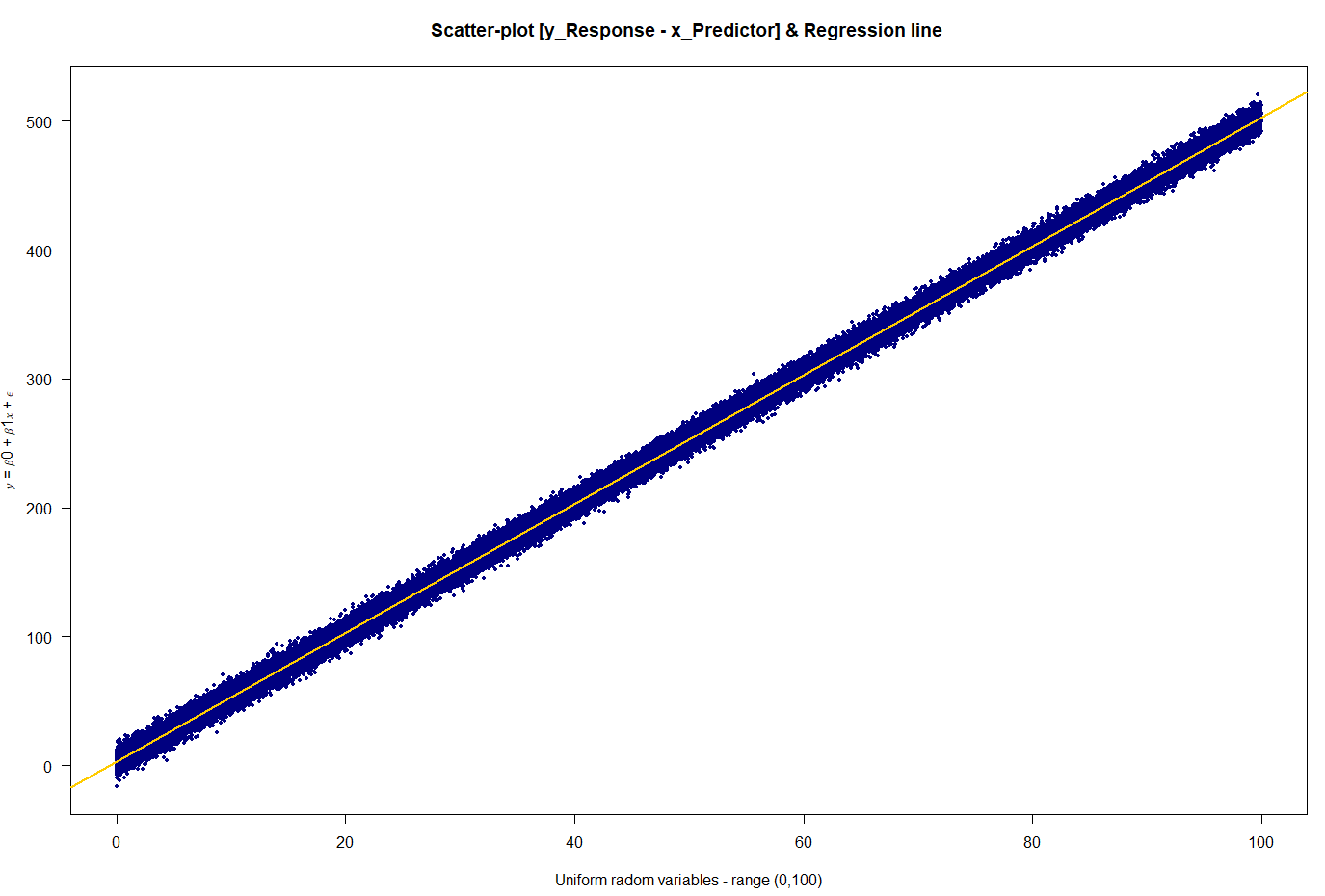 Argument inputs ( b0,b1,n,sigma=increase)
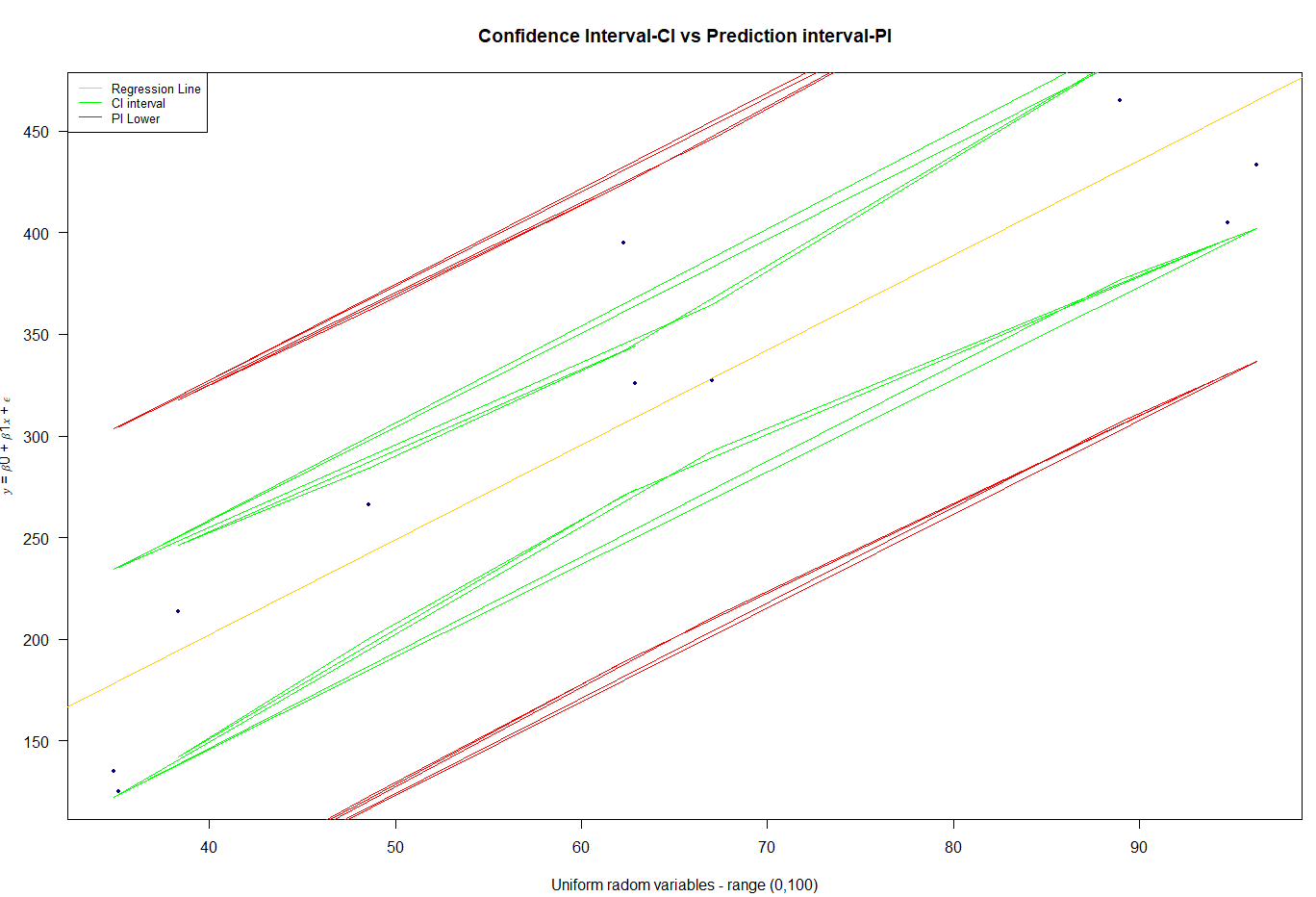 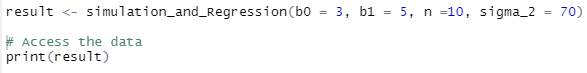 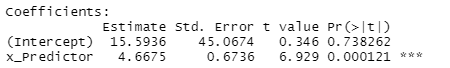 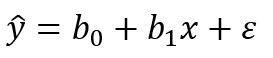 Original Argument inputs
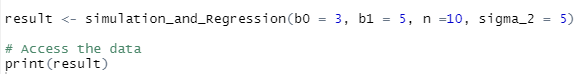 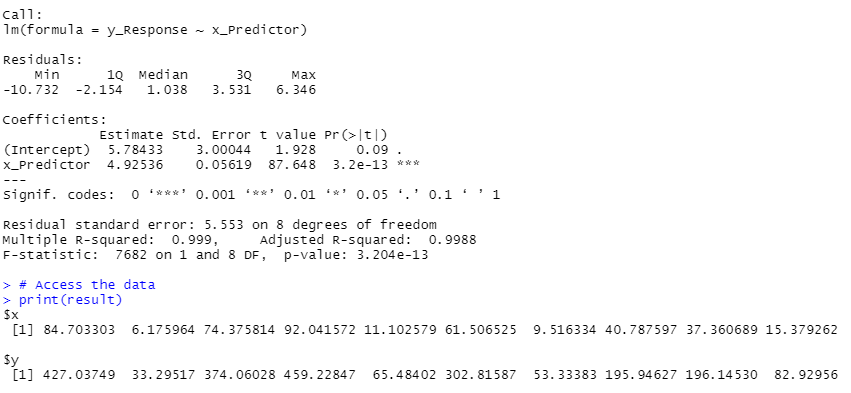 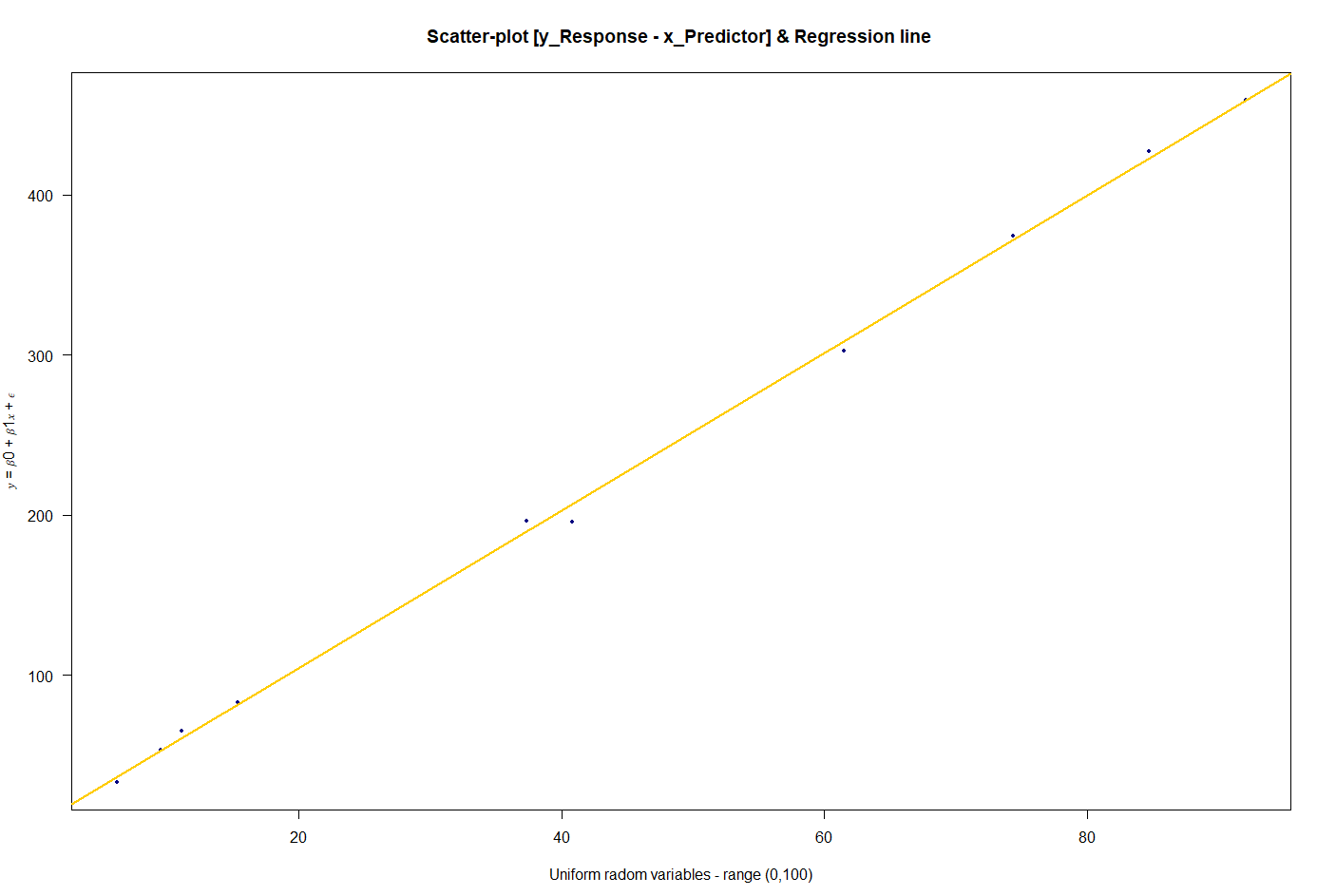 uncertainty, or variability, in the parameters (b0 and b1) and the observed data (y) is inherent because these values can differ from one sample to another sample. As a result, this variability affects results.
Argument inputs ( b0,b1,n,sigma=increase)
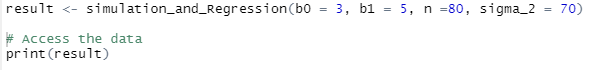 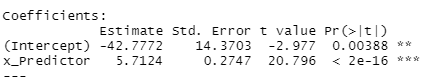 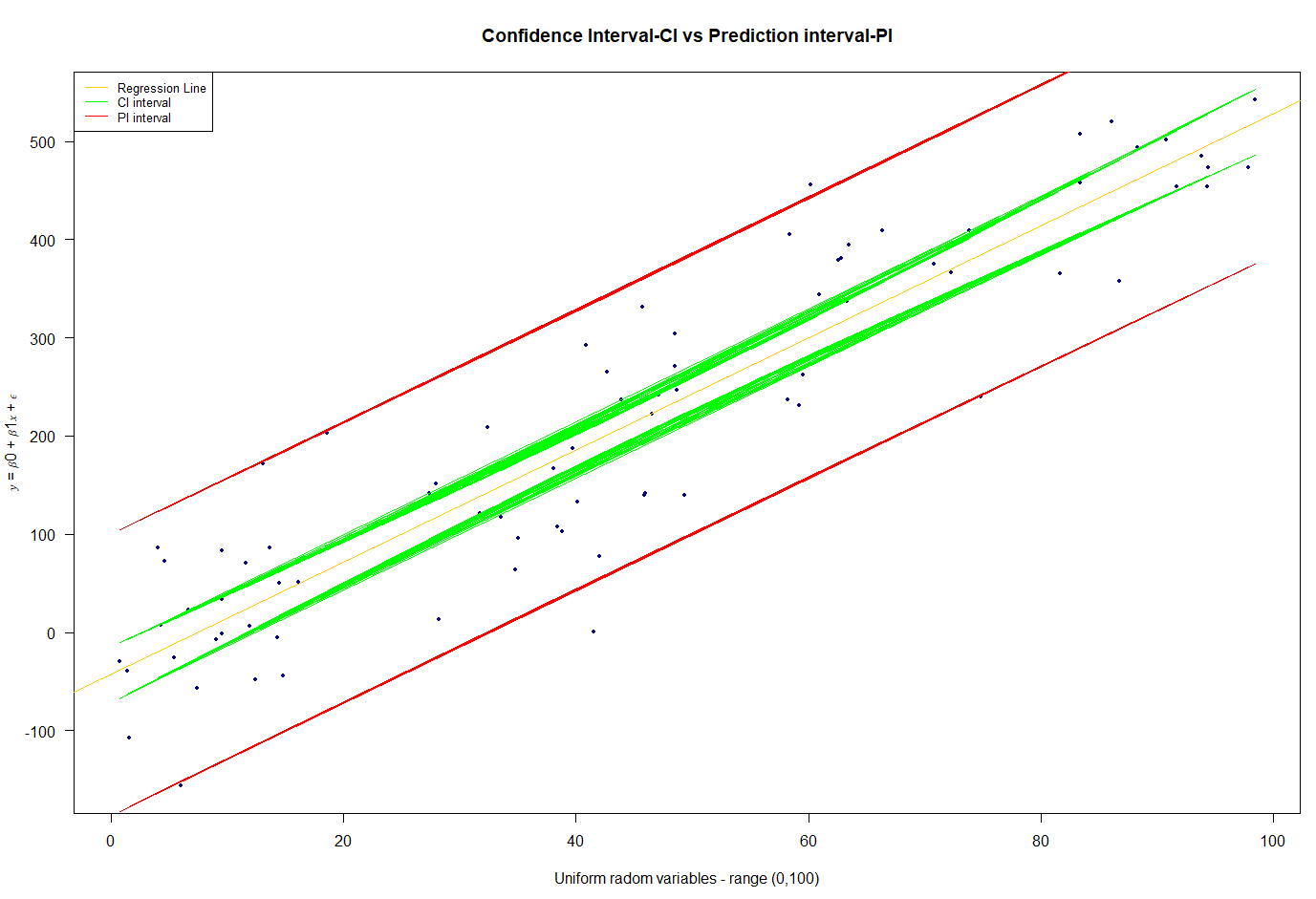 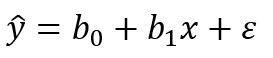 Original Argument inputs
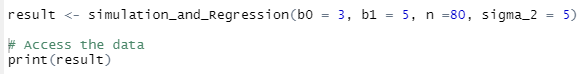 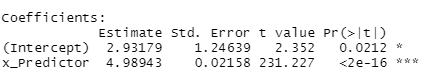 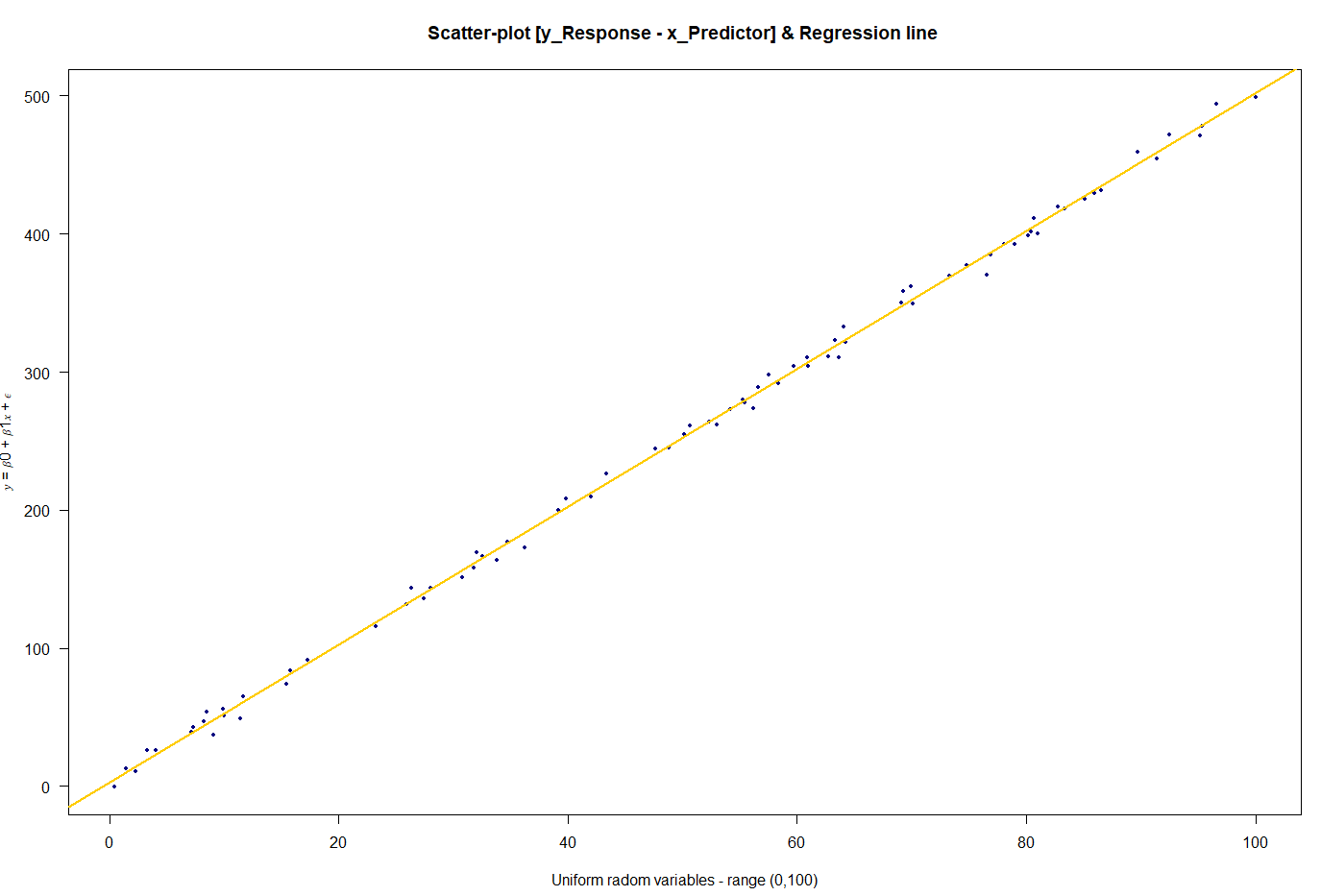 Argument inputs ( b0,b1,n,sigma=increase)
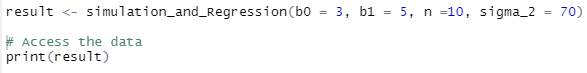 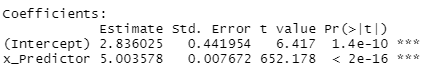 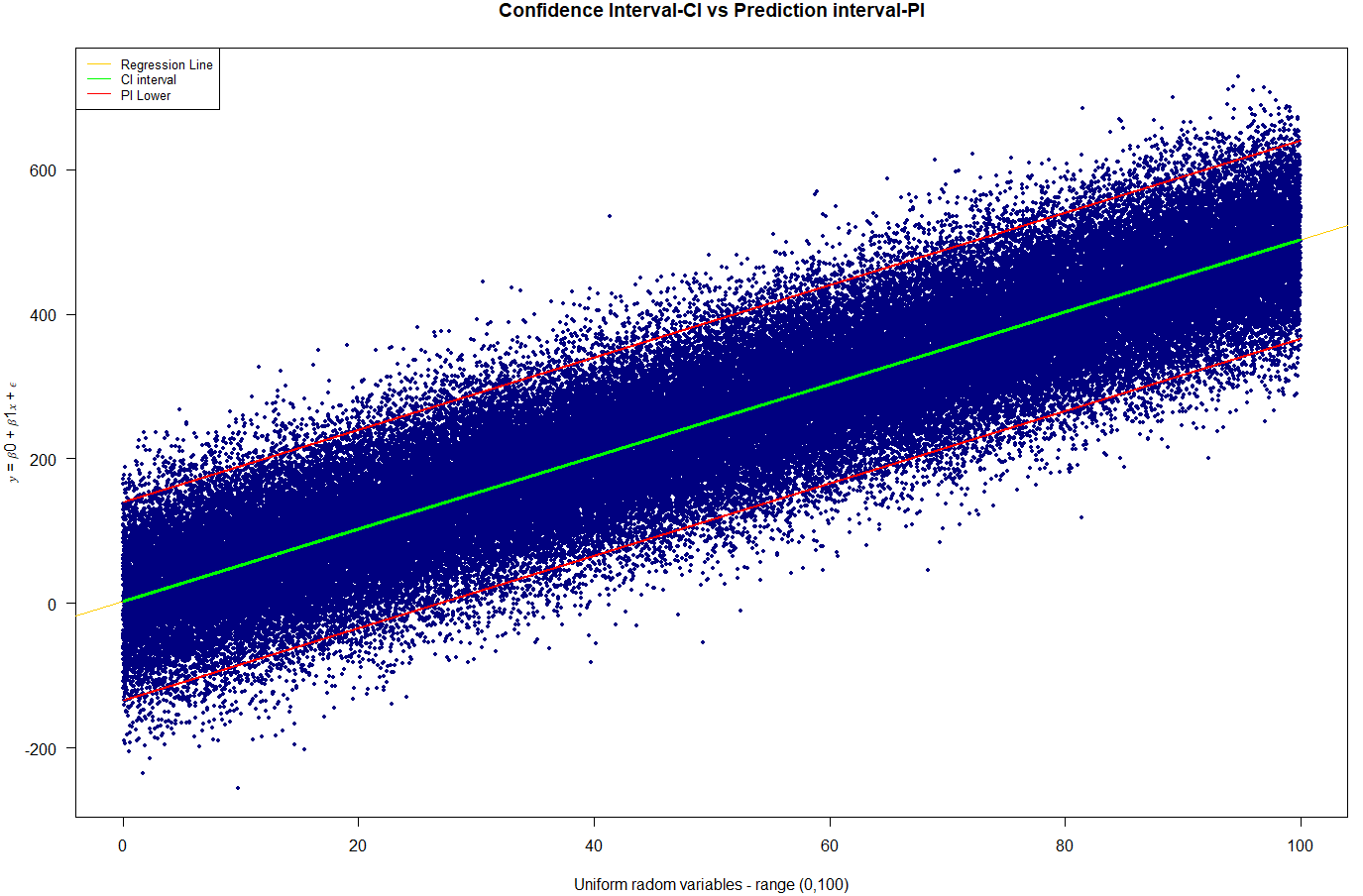 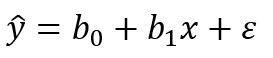 Original Argument inputs
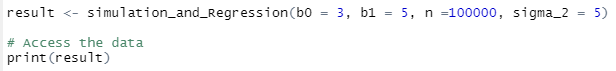 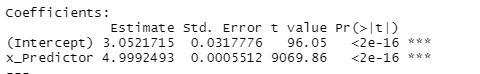 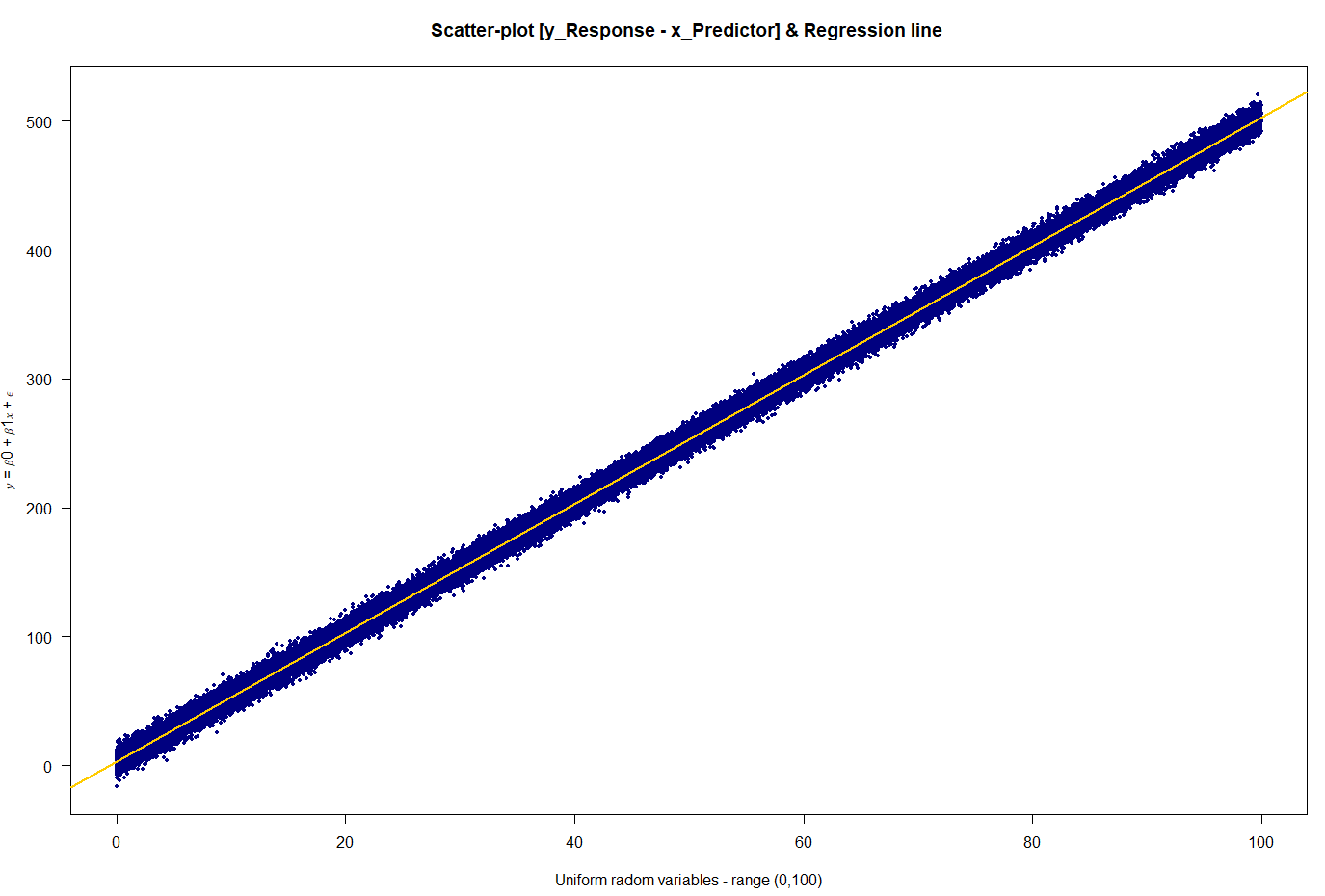 What happens to the uncertainty when  the sample size (n) is increased?
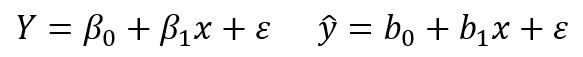 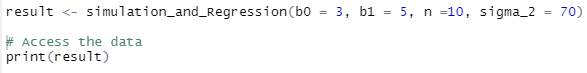 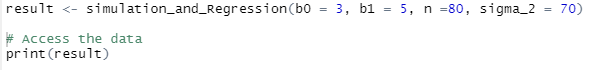 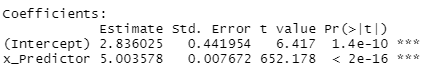 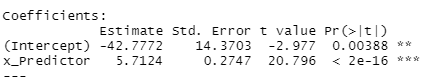 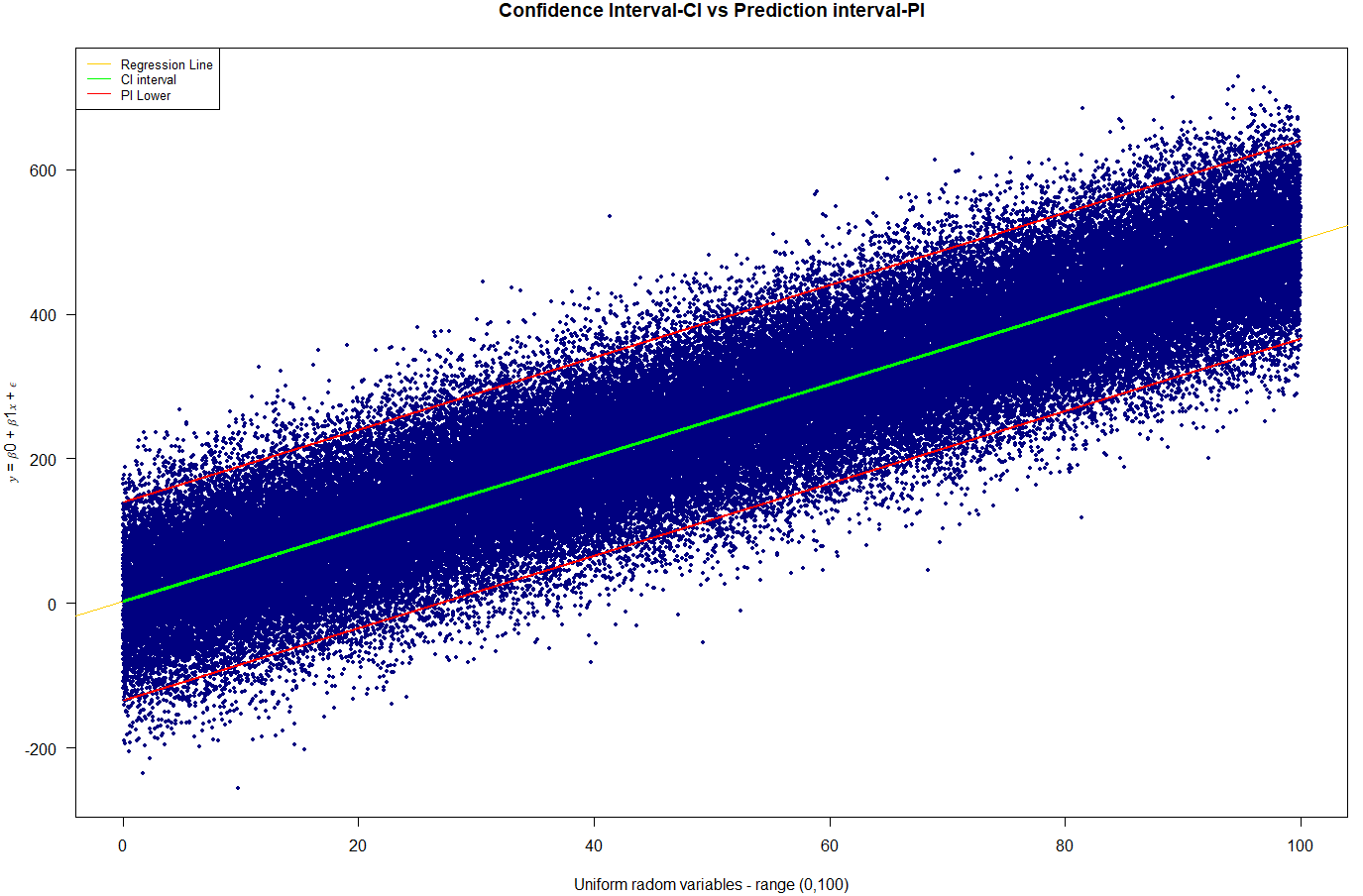 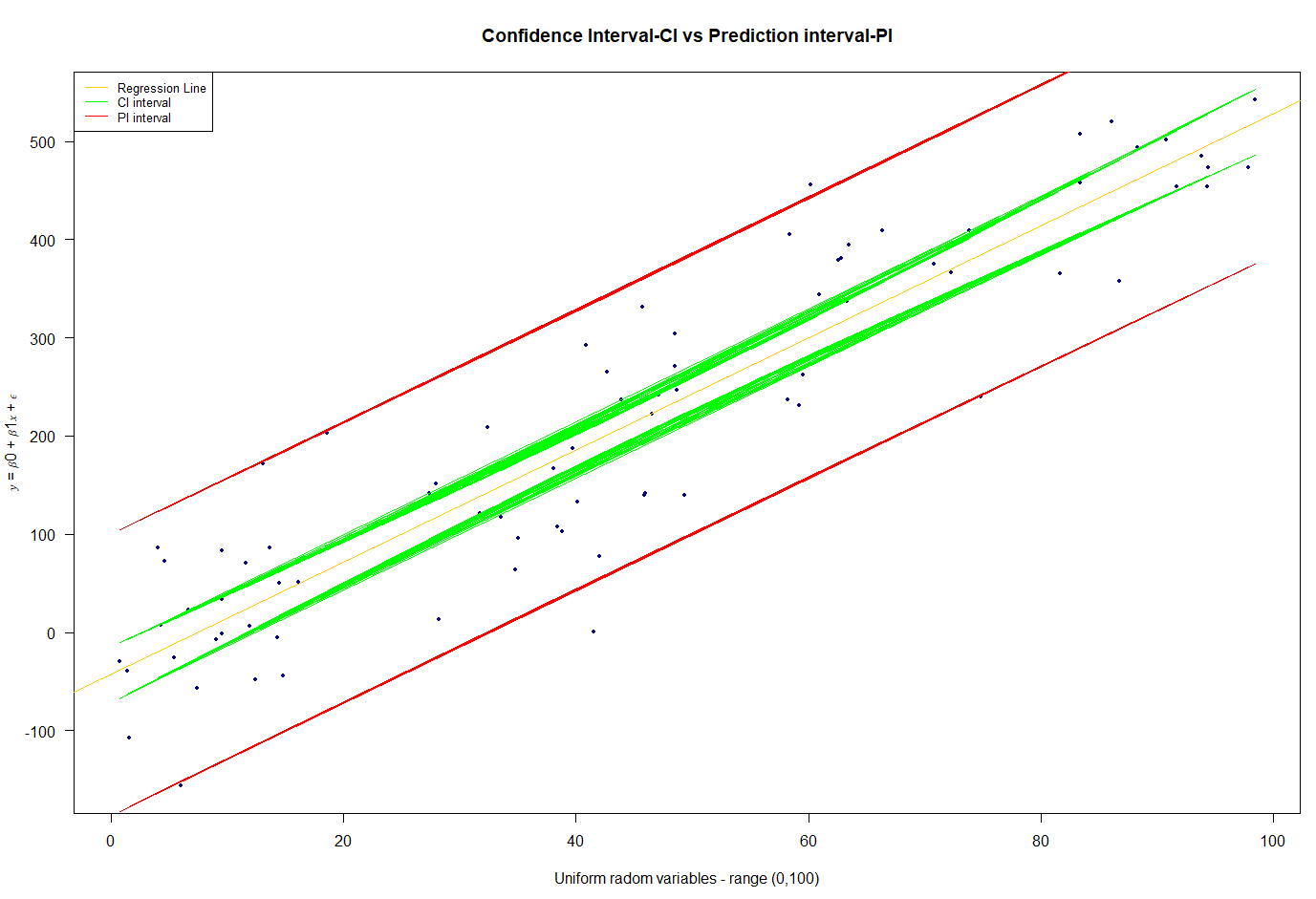 Thank you